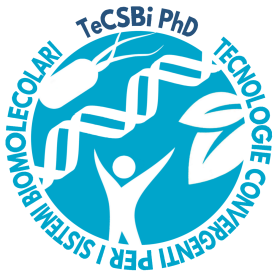 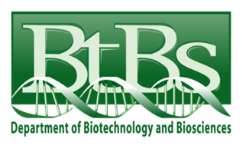 PhD course in
Converging Technologies for Biomolecular Systems (TeCSBi) XXXIV cycle – Thesis Defenses
Room U6-4 (Martini), May 11, 2022
Link webex
https://unimib.webex.com/unimib/j.php?MTID=m437a2cee1909727c325b2563e180f254
Password: dottorato
10:30-11:30 
Riccardo Milanesi
Metabolism and signaling crosstalk regulate nutrients perception and mitochondrial respiration in eukaryotic model systems

11:30-12:30 
Valentina Artusa
Modulation of the Innate Immune Response by Targeting Toll-like Receptor 4 Signalling: Exploring the Role of Natural Products
13:00
PROCLAMATION


14:30-15:30
Daniele D’Arrigo
Osteoarthritis theranostics: extracellular vesicles and microfluidic drug screening platforms as innovative tools

15:30-16:30
Gloria Campioni
Monolayers and three-dimensional cultures to investigate metabolic reprogramming in breast and bladder cancer.

17:00
PROCLAMATION


Defense Committee
 Matteo Barberis, Associate Professor at University of Surrey 
Paola Coccetti, Associate Professor at the University of Milano  Bicocca 
Daniele De Rio, Full Professor at the University of Parma
Andrea Morrione, Associate Professor at Temple University USA
Raffaele Nicastro, Senior Researcher at University of Fribourg
Dipartimento di Biotecnologie e Bioscienze –  Università degli Studi Milano-Bicocca
Piazza della Scienza, 2 – 20126 Milano - http://www.btbs.unimib.it/